Unlocking Business Success in a Global Community
Developing Essential Skills and Competencies
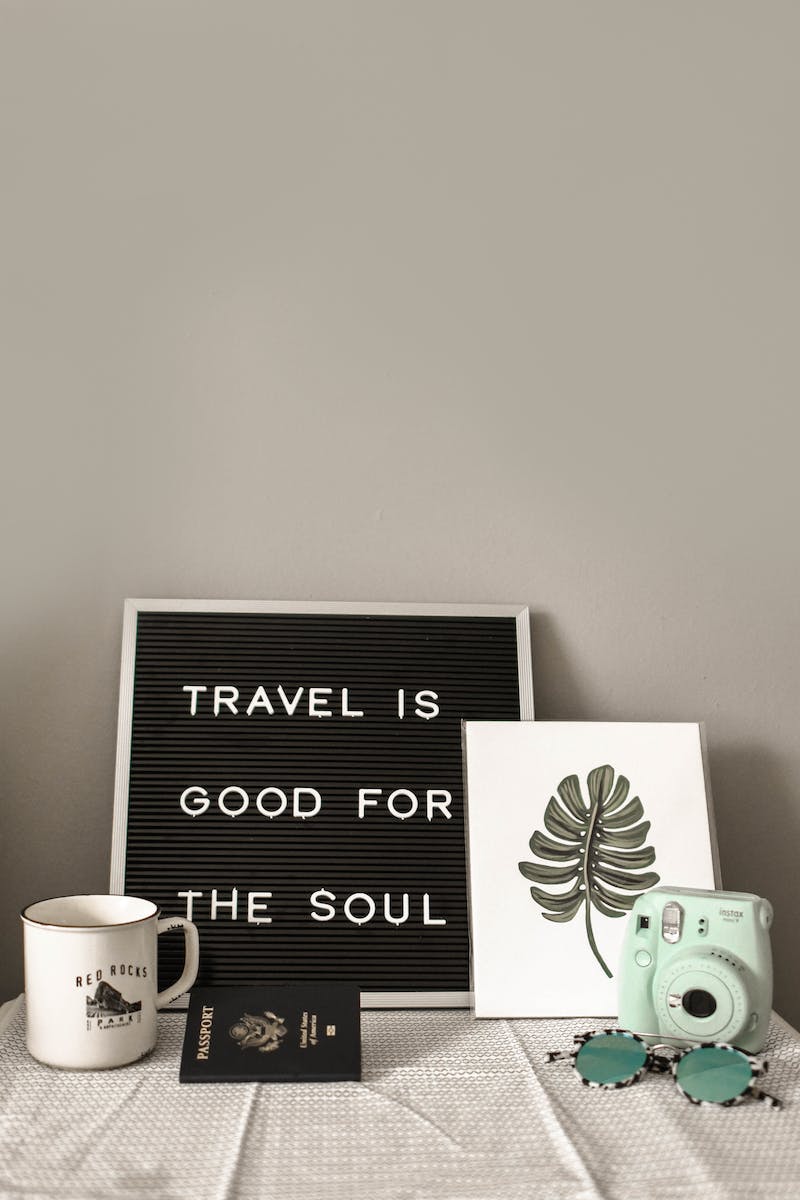 Introduction
• The importance of developing a hard skill set
• Certification, learning, and events in the global community
• The role of communication and leadership in business
• The impact of a global mindset on success
Photo by Pexels
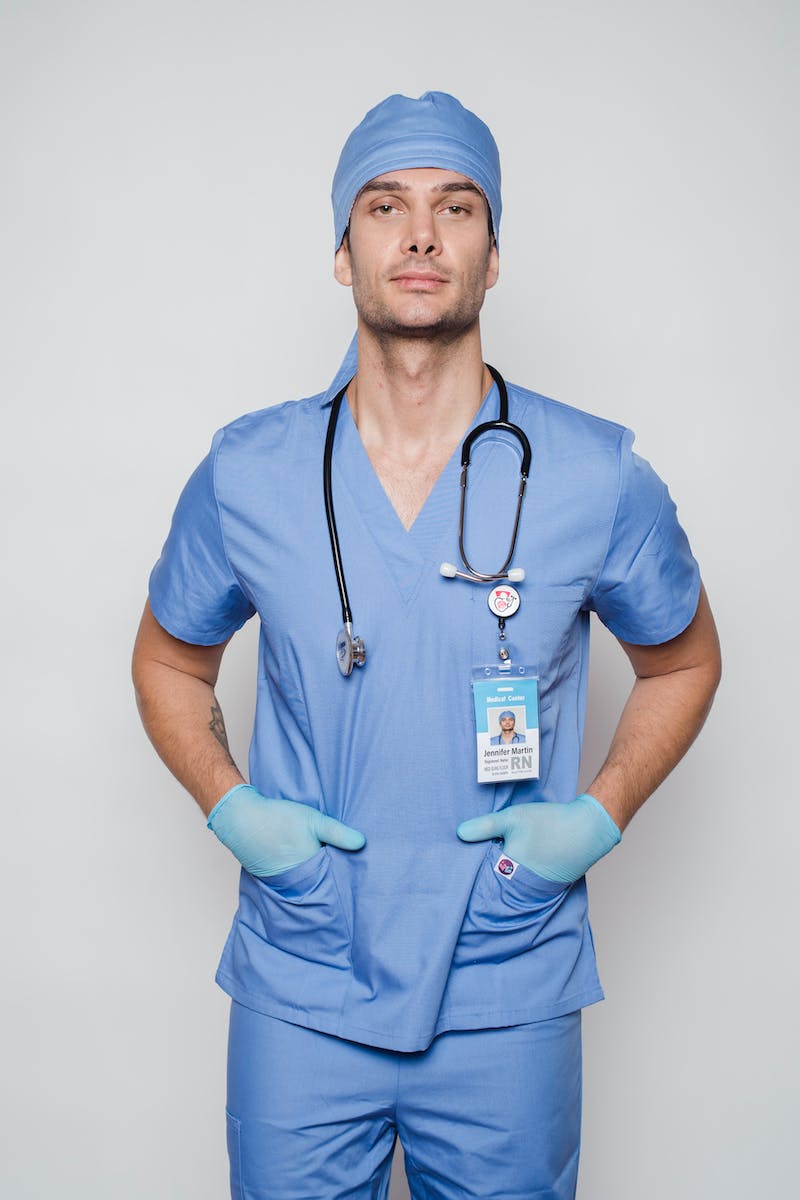 The Role of Competency
• Modeling probabilities under a competency framework
• Budgeting for leadership development
• Developing business acumen
• Building a global mindset
Photo by Pexels
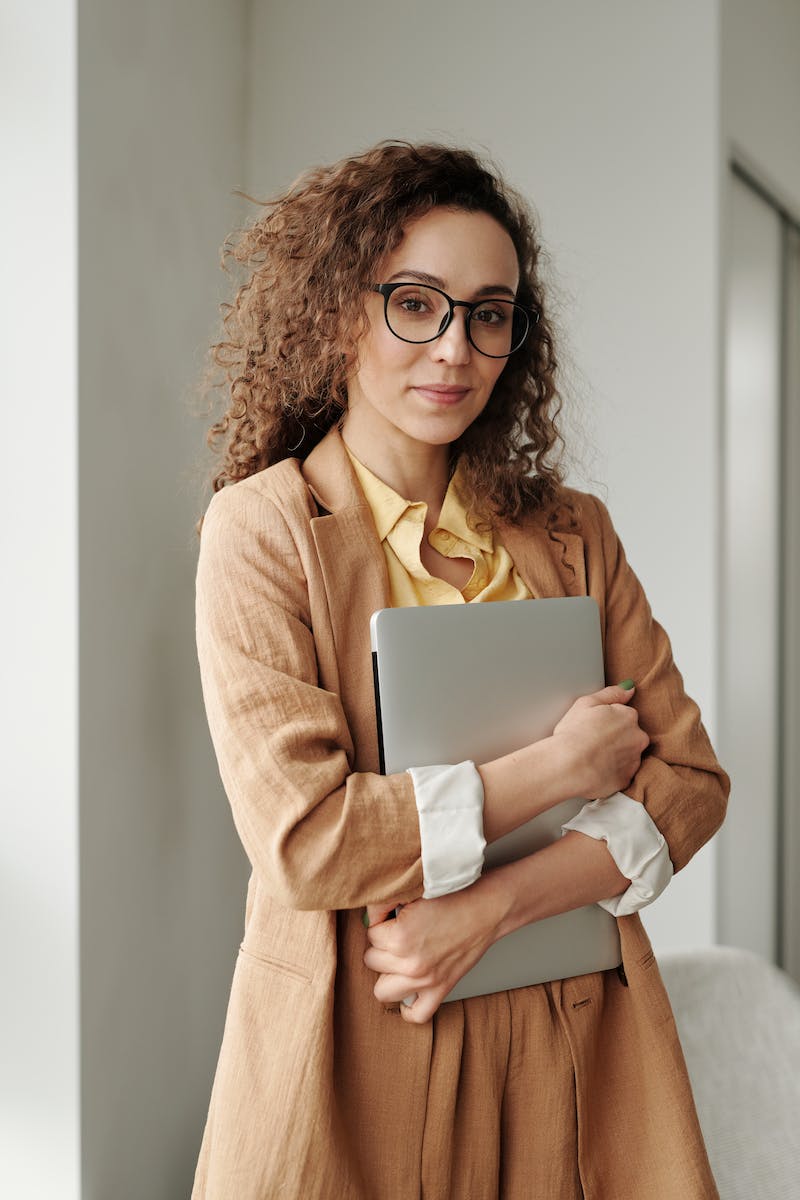 Manager Institute
• Online institute for managers
• Weekly sessions on various business topics
• Special focus on Ukraine
• Networking opportunities
Photo by Pexels
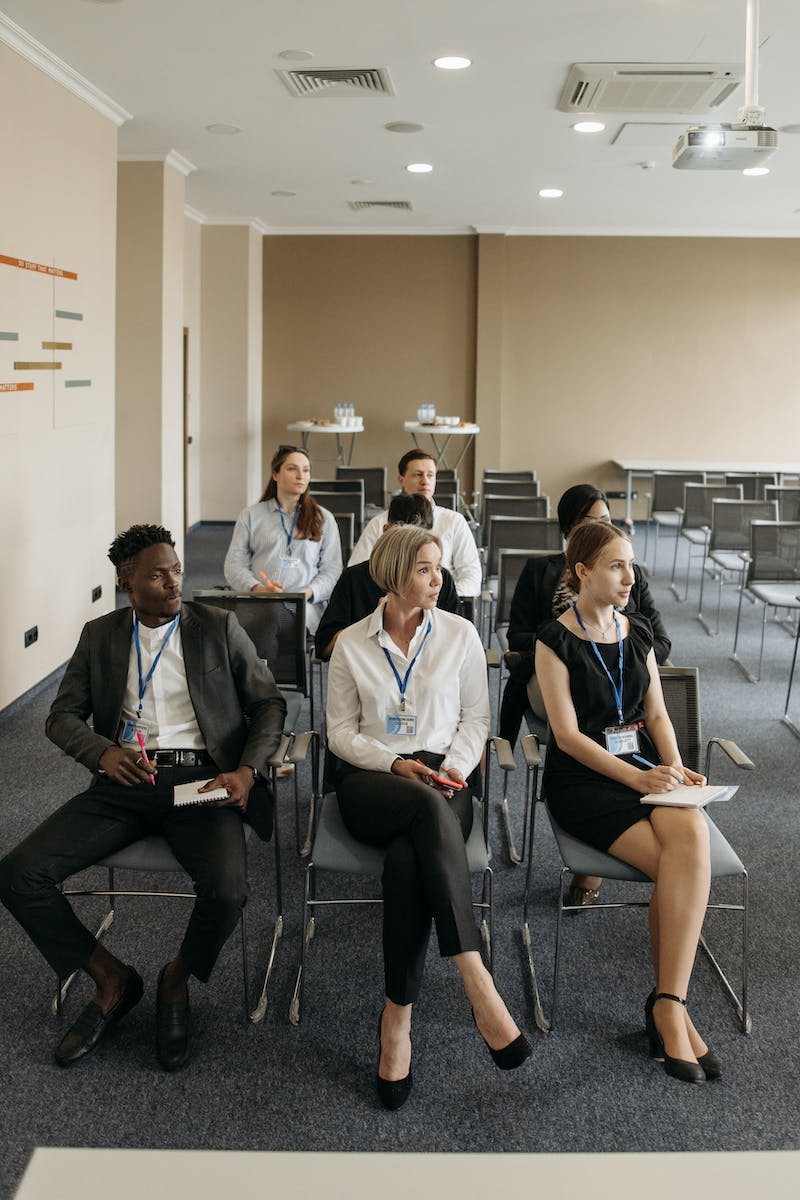 Conference and Exhibition
• Annual conference in Chicago
• Exhibition showcasing solutions
• Special prices and conditions
• Opportunities for learning and networking
Photo by Pexels
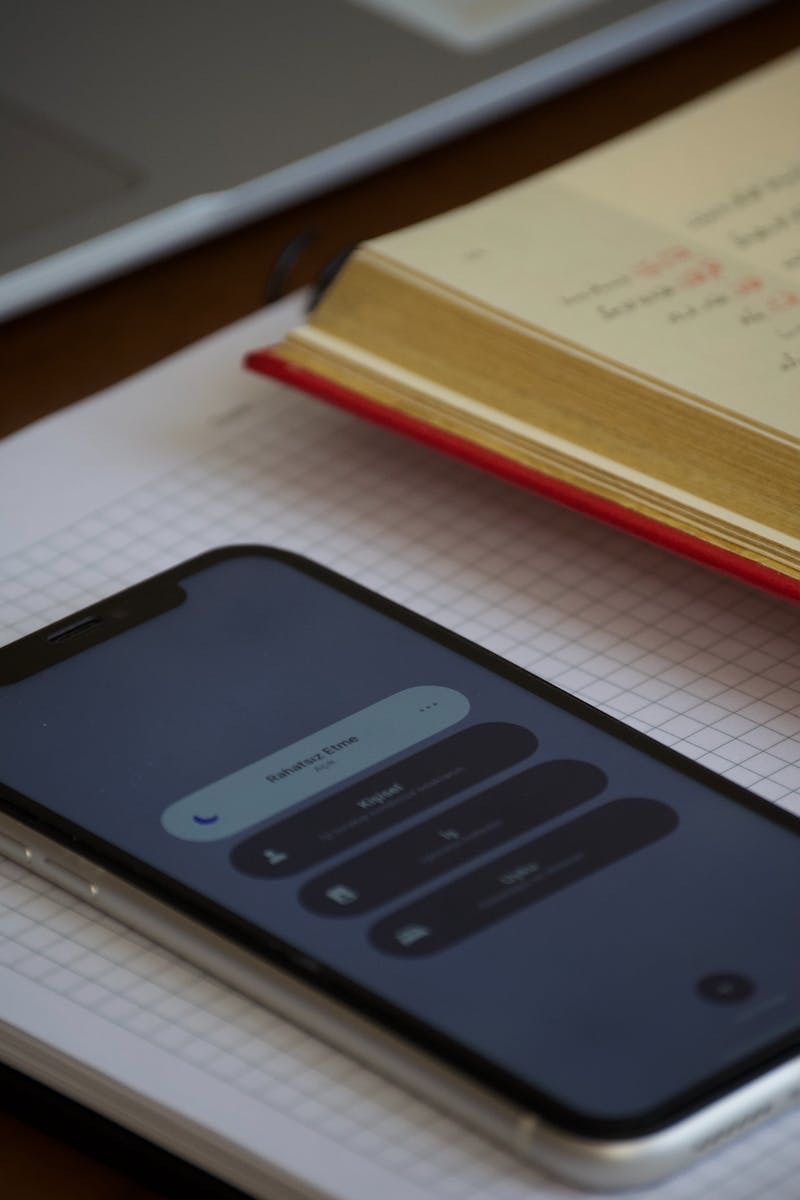 Rewards and Recognition
• Global mindset rewarded
• Personal leadership development
• Inclusion and diversity initiatives
• Recognition for high potential candidates
Photo by Pexels
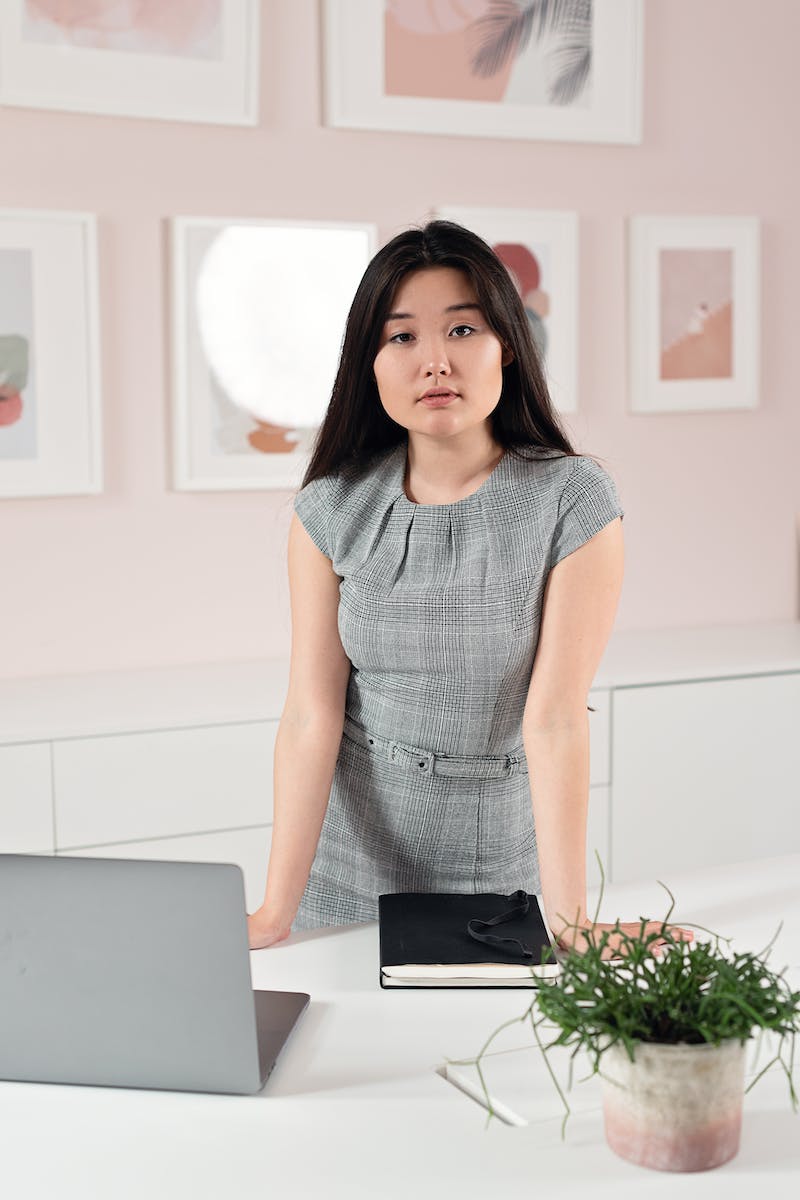 Leadership and Management
• Importance of effective leadership
• Development programs for managers
• Case studies and real-life examples
• User-friendly learning system
Photo by Pexels
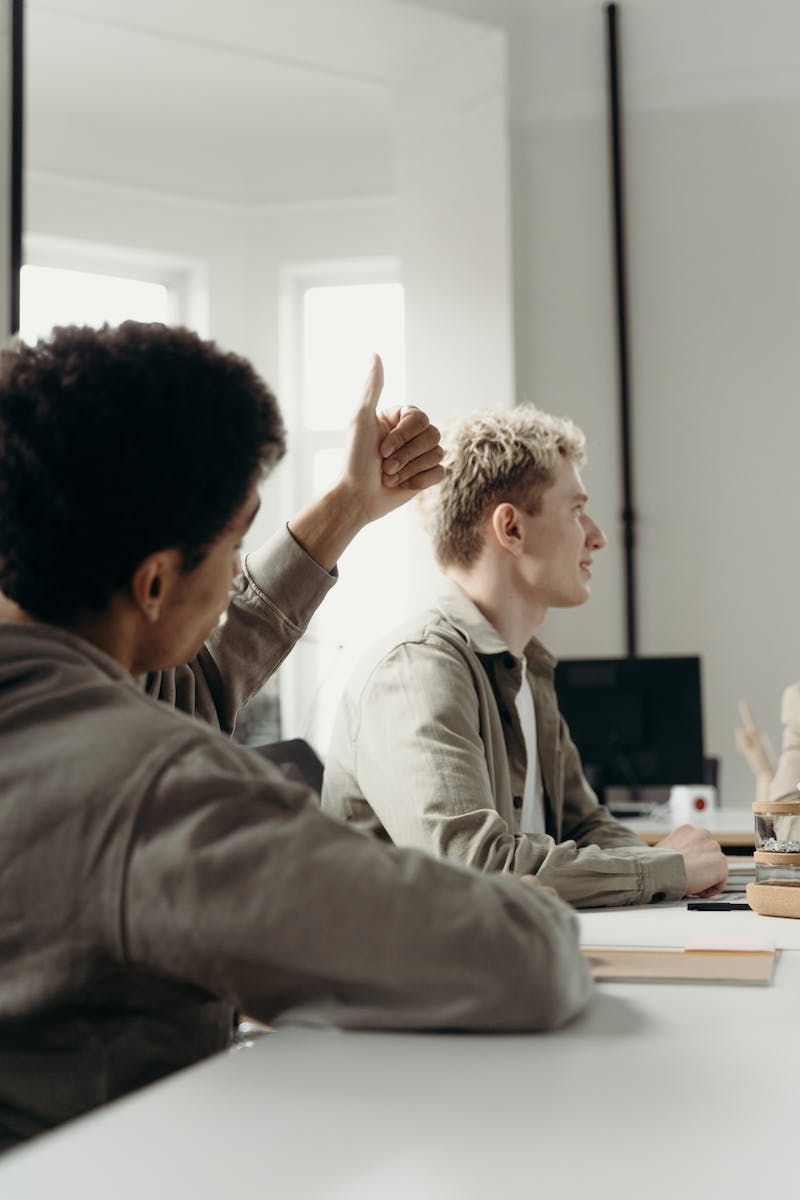 Project Management
• Project management certification
• Team leadership and group dynamics
• Practical application in the American context
• Intermediate English language level required
Photo by Pexels
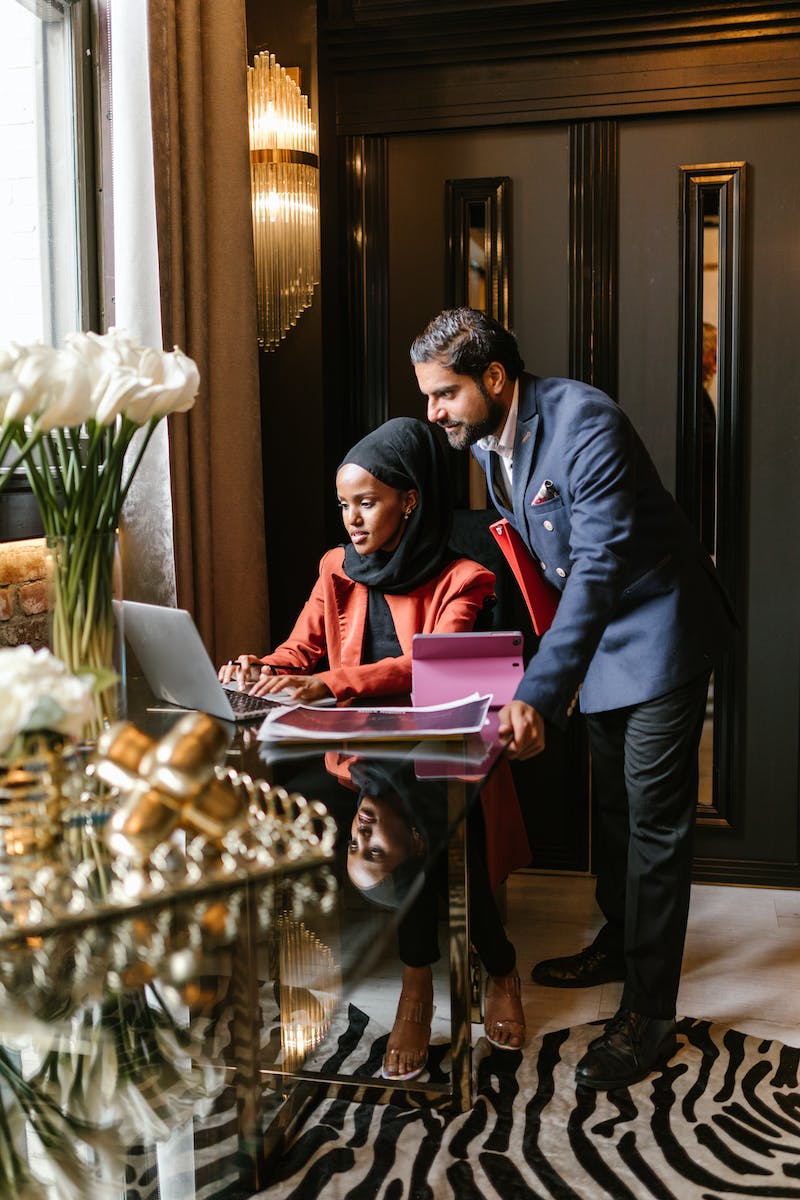 Cross-Cultural Communication
• Business communication in a diverse environment
• Understanding cultural differences
• Building inclusive workplaces
• Certification program for effective cross-cultural communication
Photo by Pexels
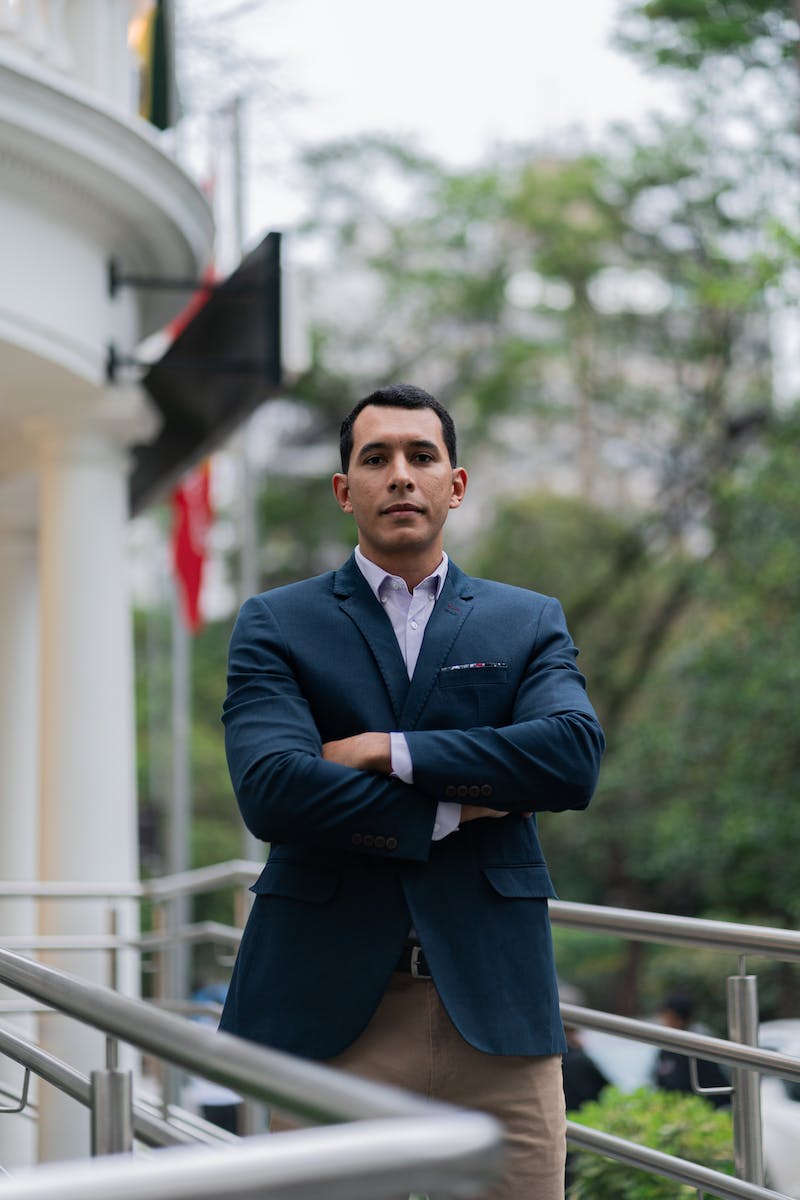 Business Transformation
• Driving organizational change
• Developing a transformational mindset
• Case studies and successful examples
• Personal and professional growth
Photo by Pexels
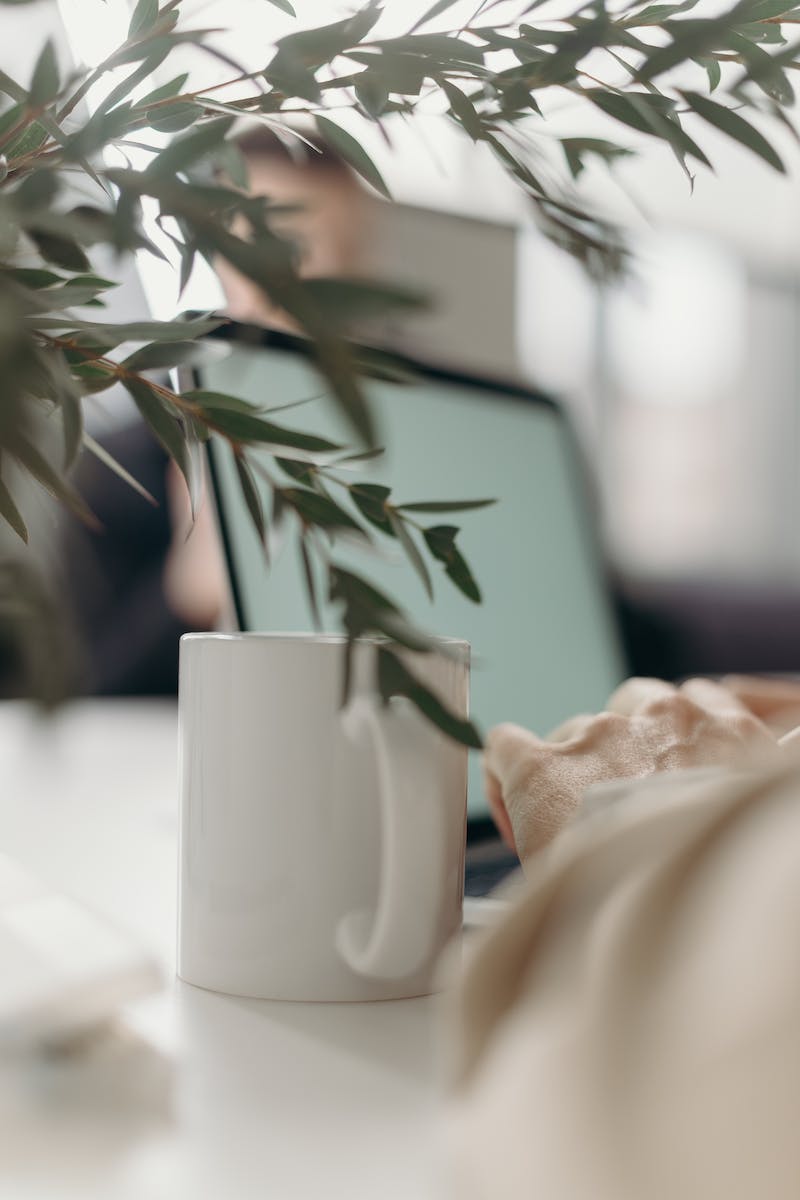 Conclusion
• The importance of continuous learning in business
• Contributing to the global community
• Unlocking success through essential skills
• Building a network of professional connections
Photo by Pexels